Maps in python
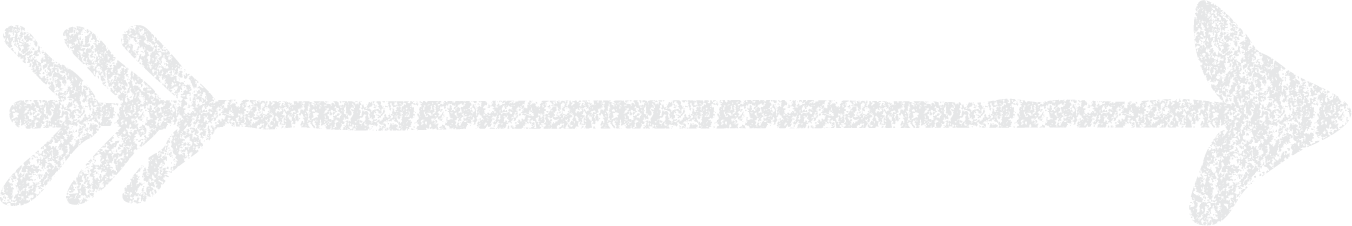 Python’s map() is a built-in function that allows you to process and transform all the items in an iterable without using an explicit for loop, a technique commonly known as mapping. map() is useful when you need to apply a transformation function to each item in an iterable and transform them into a new iterable
In functional programming, computations are done by combining functions that take arguments and return a concrete value (or values) as a result. These functions don’t modify their input arguments and don’t change the program’s state. They just provide the result of a given computation. These kinds of functions are commonly known as pure functions.
In theory, programs that are built using a functional style will be easier to:
Develop because you can code and use every function in isolation
Debug and test because you can test and debug individual functions without looking at the rest of the program
Understand because you don’t need to deal with state changes throughout the program
Functional programming typically uses lists, arrays, and other iterables to represent the data along with a set of functions that operate on that data and transform it. When it comes to processing data with a functional style, there are at least three commonly used techniques:
Mapping consists of applying a transformation function to an iterable to produce a new iterable. Items in the new iterable are produced by calling the transformation function on each item in the original iterable.
Filtering consists of applying a predicate or Boolean-valued function to an iterable to generate a new iterable. Items in the new iterable are produced by filtering out any items in the original iterable that make the predicate function return false.
Reducing consists of applying a reduction function to an iterable to produce a single cumulative value.
Sometimes you might face situations in which you need to perform the same operation on all the items of an input iterable to build a new iterable. The quickest and most common approach to this problem is to use a Python for loop. However, you can also tackle this problem without an explicit loop by using map().
map() loops over the items of an input iterable (or iterables) and returns an iterator that results from applying a transformation function to every item in the original input iterable.
take a list of numeric values and transform it into a list containing the square value of every number in the original list. using for loop:
using map function
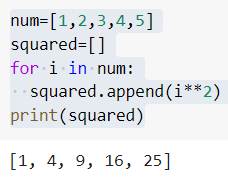 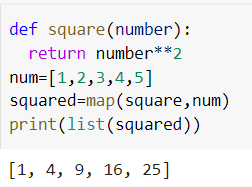 Since map() is written in C and is highly optimized, its internal implied loop can be more efficient than a regular Python for loop. This is one advantage of using map().
A second advantage of using map() is related to memory consumption. With a for loop, you need to store the whole list in your system’s memory. With map(), you get items on demand, and only one item is in your system’s memory at a given time.
convert all the items in a list from a string to an integer number. To do that, you can use map() along with int() as follows:
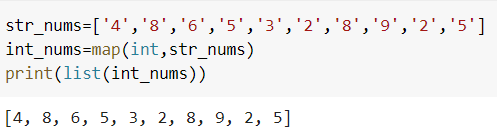 convert a given list values into absolute values
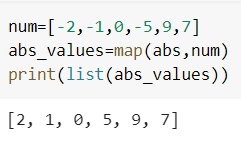 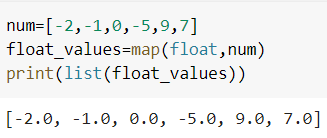 Processing Multiple Input Iterables With map()
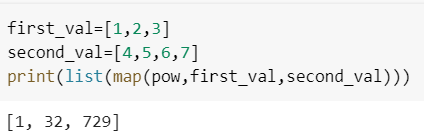 pow() takes two arguments, x and y, and returns x to the power of y. In the first iteration, x will be 1, y will be 4, and the result will be 1. In the second iteration, x will be 2, y will be 5, and the result will be 32, and so on.
using lambda with map function
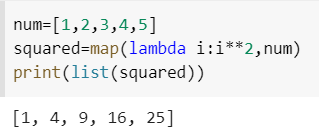 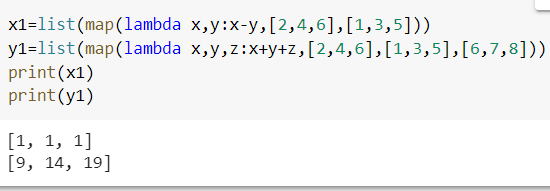 Using the Methods of str
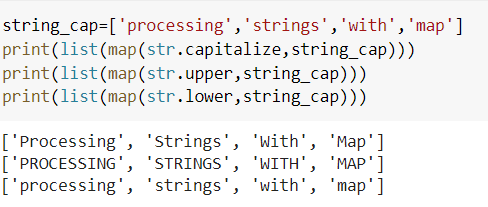 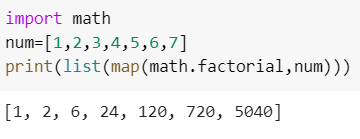 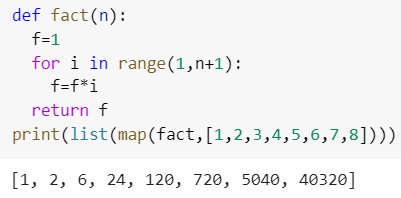 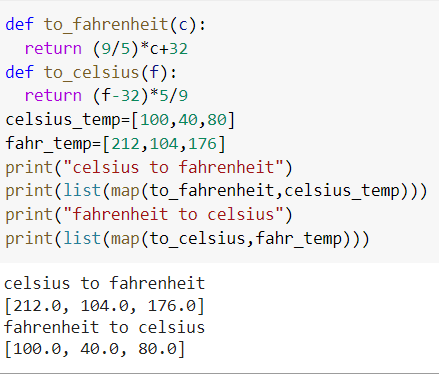 Combining map() With Other Functional Tools
map() and filter()
Sometimes you need to process an input iterable and return another iterable that results from filtering out unwanted values in the input iterable. In that case, Python’s filter() can be a good option for you. filter() is a built-in function that takes two positional arguments:
function will be a predicate or Boolean-valued function, a function that returns True or False according to the input data.
iterable will be any Python iterable.
filter() yields the items of the input iterable for which function returns True. If you pass None to function, then filter() uses the identity function. This means that filter() will check the truth value of each item in iterable and filter out all of the items that are falsy.
using filter & map
With a negative number as an argument, math.sqrt() raises a ValueError. To avoid this issue, you can use filter() to filter out all the negative values and then find the square root of the remaining positive values.
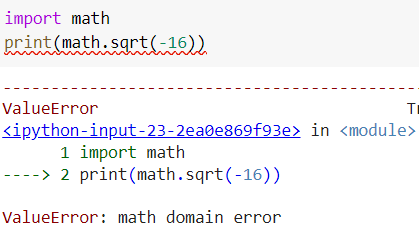 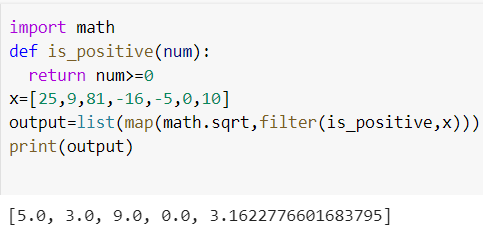 using filter & map
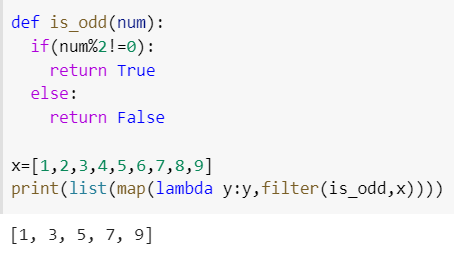 using filter & map
The following is a list (iterable) of the scores of 10 students in a Chemistry exam. Let's filter out those who passed with scores more than 75...using filter.
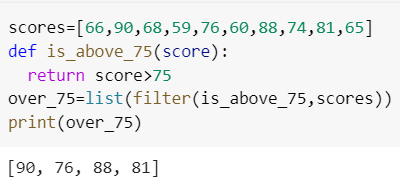 Let's filter out words that are palindromes from a tuple (iterable) of suspected palindromes.
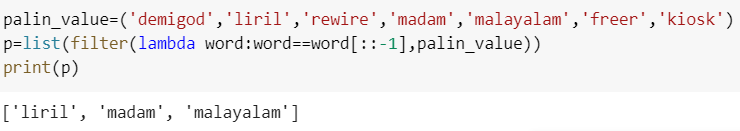 map() and reduce()
Python’s reduce() is a function that lives in a module called functools in the Python standard library. reduce() is another core functional tool in Python that is useful when you need to apply a function to an iterable and reduce it to a single cumulative value. This kind of operation is commonly known as reduction or folding. reduce() takes two required arguments:
function can be any Python callable that accepts two arguments and returns a value.
iterable can be any Python iterable.
reduce() will apply function to all the items in iterable and cumulatively compute a final value.
map() and reduce()
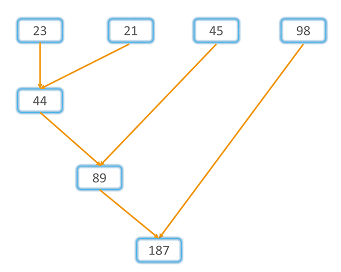 SYNTAX: reduce(function, iterables)
The function specifies which expression should be applied to the ‘iterables’ in this case. The function tools module must be used to import this function.
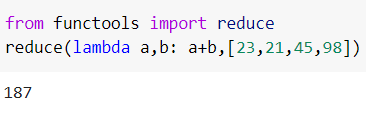 map() and reduce()
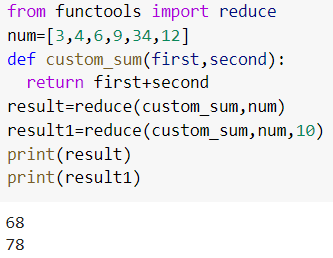 map() and reduce()
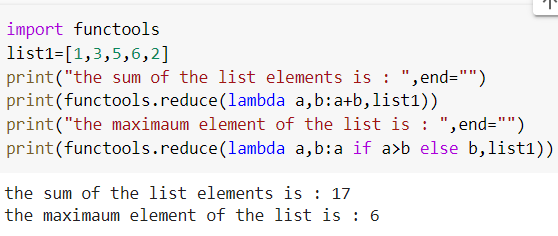 use of operator functions
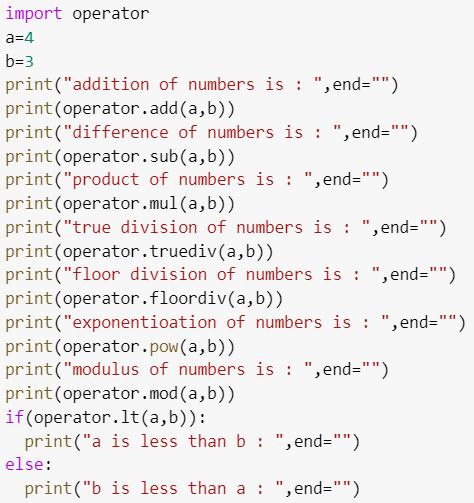 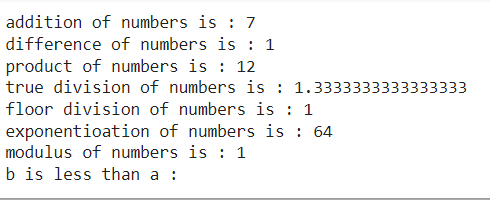 use of reduce with operator functions
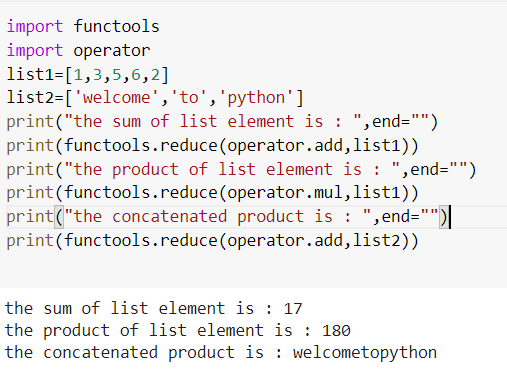 __slots__ in python
When we create objects for classes, it requires memory and the attribute are stored in the form of a dictionary. In case if we need to allocate thousands of objects, it will take a lot of memory space.
slots provide a special mechanism to reduce the size of objects.It is a concept of memory optimisation on objects.